h×nh
häc
hh9
líp
9
HÌNH HỌC 9
Tiết 29
Luyện tập
PHÒNG GIÁO DỤC VÀ ĐÀO TẠO GÒ VẤP
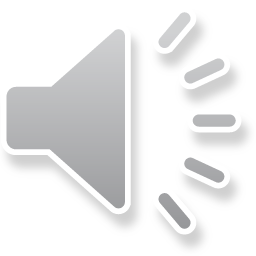 BÀI TOÁN
Cho (O,R) đường kính AB= 2R. Vẽ hai tiếp tuyến Ax và By. Trên (O,R) lấy điểm C bất kì. Qua C ta vẽ tiếp tuyến thứ 3 cắt AX và By lần lượt tại D và E
a/  Chứng minh : OE  CB
b/ Chứng minh : DÔE  = 900
Suy ra: AD . BE = R2
c/ Chứng minh : OD // BC
d/ Gọi K là giao điểm của AE và BD .  
 Chứng minh CK // AD
e/ Gọi H là giao điểm của CK và AB
Chứng minh: CK = KH
f/ Chứng minh : KH = KC
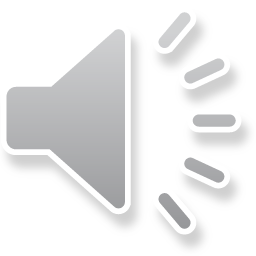 e/ Gọi H là giao điểm của CK và AB
Chứng minh: CK = KH
CK      KH
 ?        DA
CK      BK
FD      BD
KH      BK
DA      BD
CK      KH
FD      DA
=
=
=
=
y
x
E
F
CK = KH
C

D
K
FD = DA
A
B

O
H

ABF
O là trung điểm AB
OD  // BF (cmt)


(HQ Talet)
FBDcó 
CK // FD
ABD có 
KH // AD
e/ C/minh: KH = KC
y
x
+ Keû BC caét Ax taïi F
E
 Xét ABF ó :
     O là trung điểm AB
     OD // BF  (cm câu d)
 D là trung điểm AF
 DA = DF
F
C
D
K
A
B
O
 Xét ABD có KH // AD (cmt)

H
(hệ quảTalet) (1)
 Xét BDF có CK // DF (cmt)

(hệ quảTalet) (2)
Từ (1) và (2) 
Mà :  DA = DF  (cmt)
Nên : KH = KC
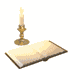 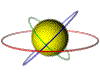 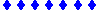 Chúc các bạn có một tuần học tập thật là hiệu quả
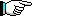 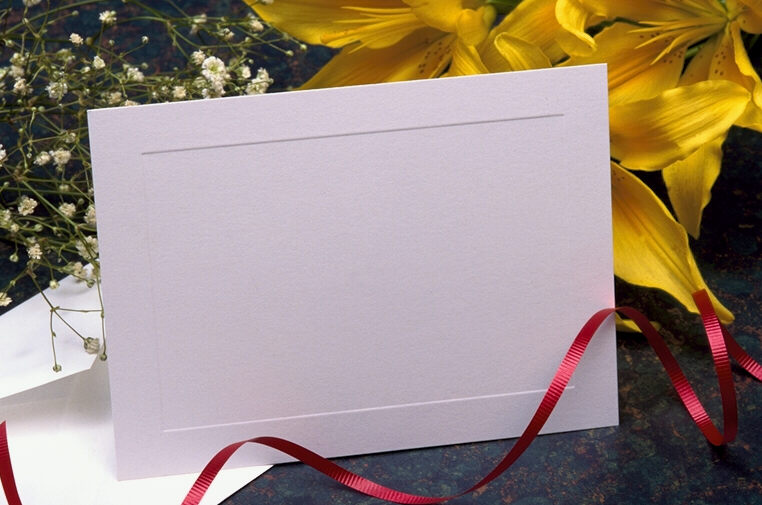 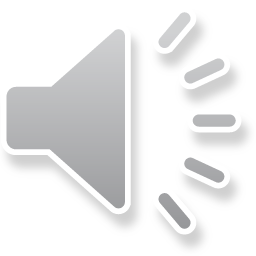